Fig. 5. Shoot P concentrations in M. truncatula and L. esculentum grown without mycorrhizas or in association ...
J Exp Bot, Volume 53, Issue 374, 1 July 2002, Pages 1593–1601, https://doi.org/10.1093/jxb/erf013
The content of this slide may be subject to copyright: please see the slide notes for details.
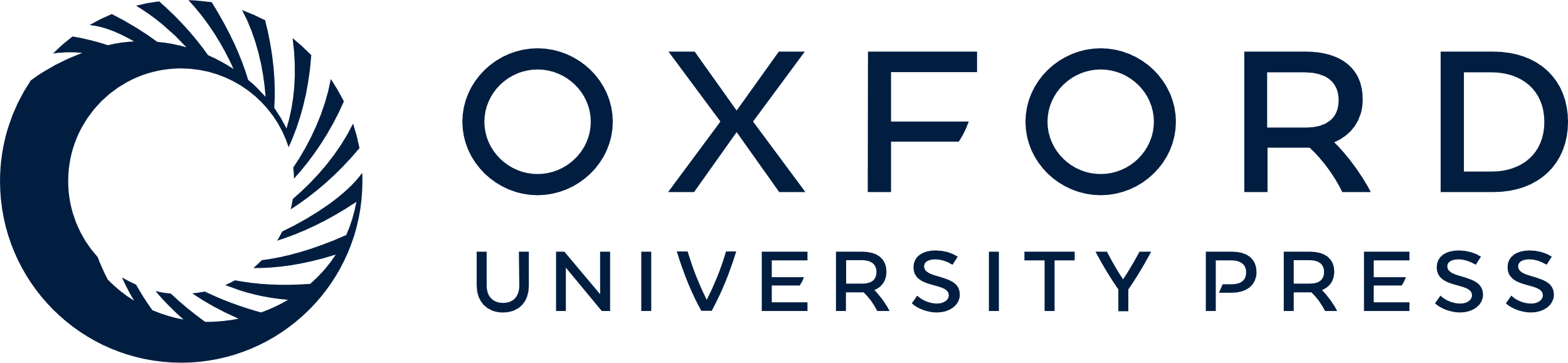 [Speaker Notes: Fig. 5. Shoot P concentrations in M. truncatula and L. esculentum grown without mycorrhizas or in association with seven AMF. Dark bars represent M. truncatula and light bars represent L. esculentum. Treatments: NM, non‐mycorrhizal control; NM+P, P‐fertilized, non‐mycorrhizal control; Gv, Glomus versiforme; Gi, Glomus intraradices; Gca, Glomus caledonium; Gcl, Glomus claroideum; Gm, Glomus mosseae; Sc, Scutellospora calospora, and Gr, Gigaspora rosea mycorrhizas Values presented ±SE, n=3. The offset bar represents the LSD at P=0.05.


Unless provided in the caption above, the following copyright applies to the content of this slide:]